DG4-B gate 5: college readiness
DISCUSSION & APPROVAL
ctcLink Steering Committee
January 26, 2021
CTCLINK QUALITY GATES & MILESTONES
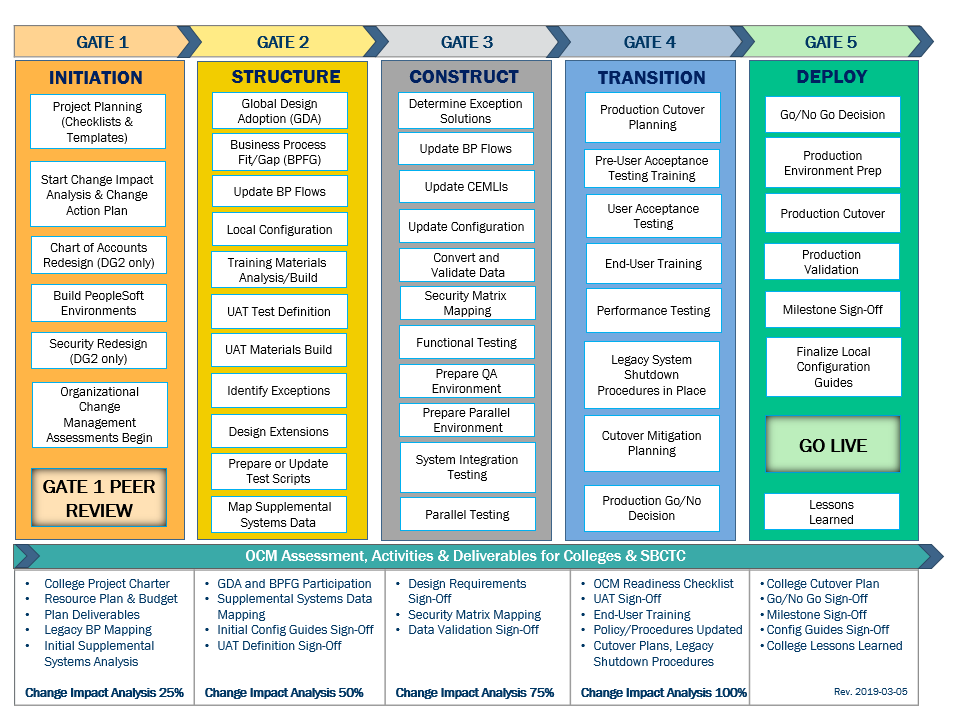 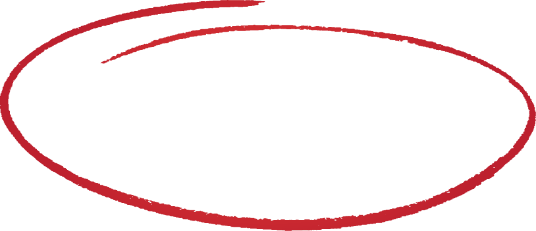 2
DG4 readiness TIMELINE
Jan. 21, 2021 (Group B)
Feb. 22, 2021 
(Group B)
Oct.–Nov. 2020
Jan. 26, 2021 (Group B)
Nov. 2020-
early Jan. 2021
College readiness spreadsheet reviewed and drafted by ctcLink PMO team and DG4 PMs
ctcLink Steering Committee review, discussion
Readiness documents due from DG4 colleges, ctcLink Project team and SBCTC Support/Org teams
Meetings and discussion with DG4PMs
DG4Go-Live Dates
KEY ELEMENTS OF QUALITY COLLEGE READINESS ASSESSMENT 
Accuracy: true measurement of go-live readiness 
Consistency: one tracking tool    
Identification of Gaps (for college-specific items)  
Establishment of Mitigation Plans 
Collaborative Process: Involvement/Assessment by College PMs, ctcLink & SBCTC Support/Organization Teams
Transparency: Report Readiness to all levels of ctcLink Governance
3
DG4-B colleges  (Seattle colleges district)
College Readiness Assessments 
Steering Committee Decision & Approval of February 22, 2021 Go-Live Date
4
Seattle COLLEGEs READINESS
5
Seattle comments & MITIGATION plan
6
Seattle college go-live deployment recommendation form
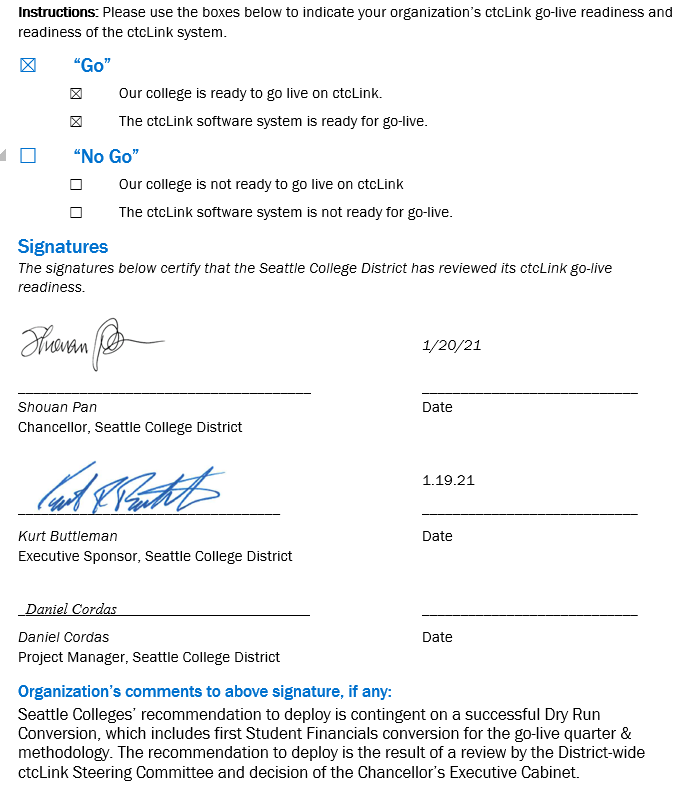 7
Additional perspective
ctcLink Project Team Readiness
SBCTC Agency: Support/Organizations Team Readiness 
Quality Assurance (Moran Technology Consulting)
8
ctcLink Project TEAM dg4-B Readiness Concerns
9
ctcLink Project TEAM DG4-B Readiness Concerns, cont’d
10
[Speaker Notes: Review items in red]
SBCTC Agency: Support Organization Team DG4-B Go-Live Readiness Criteria
11
Sbctc support organization go-live deployment recommendation form
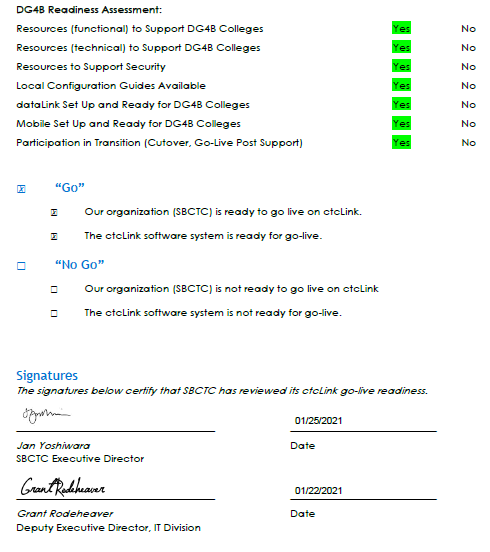 Organization’s comments to above signature, if any: 
Seattle Colleges have expressed the desire to change their FIN department coding post go-live. This will greatly impact Customer Support and the ability to support this activity. These changes in department structure may have cross-pillar impact to HCM and Student Financials configuration. SBCTC Customer Service will not be able to engage in significant planning and coding changes until next fiscal year (FY22). Planning and coding changes will also be limited while preparing and onboarding DG5 and DG6 colleges. Production Changes/implementation wouldn't be available until FY23, at the earliest. 

College SMEs have expressed concern about their own local college engagement and coordination with some of the project activities. This raises concerns for post go-live activities where all areas of the college may not be in alignment with key business processes and greatly impact Customer Support with increased tickets and training needs. Therefore, it is strongly recommended that the Seattle Colleges develop and vet their Local Triage and Support Management Plan to align resources and determine business process flow internally, prior to reaching out to Customer Support. This should in turn help develop a stronger communication loop and alignment at the colleges.
12
Moran technology perspective
Paul Giebel, Quality Assurance (Moran Technology Consulting)
13
Steering Committee Motion& Recommendationdraft  MOTION
Approve DG4-B colleges  Seattle District (North Seattle College, Seattle Central College, South Seattle College)  for Feb. 22, 2021 ctcLink Go-Live.
14